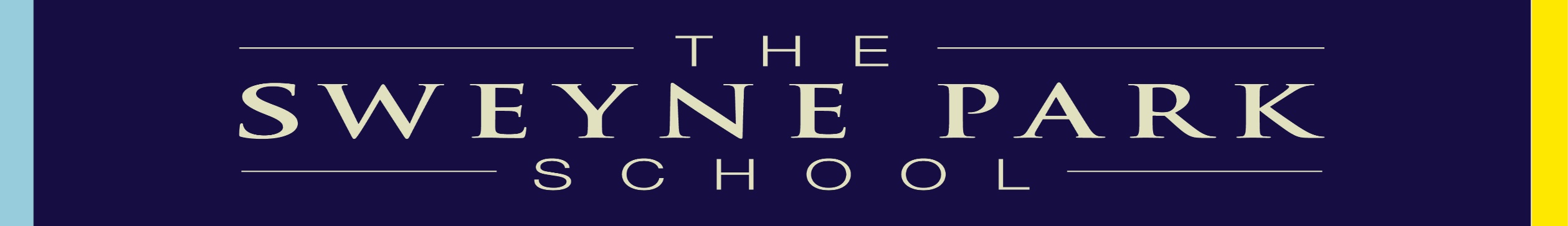 How to retain key staff to ensure outstanding provision for all
Andy Hodgkinson
Thursday 17th November 2016
1
Context
Staff attendance at 98% for last 3 years
No agency staff used since 2006 for teaching or cover
No unfilled vacancies since 2007/only one “May 31st” resignation
Teaching staff turnover 3% for 2015/16
Resource Base for 24 Deaf Pupils
Investors in People Gold (2010, 2013, 2016)
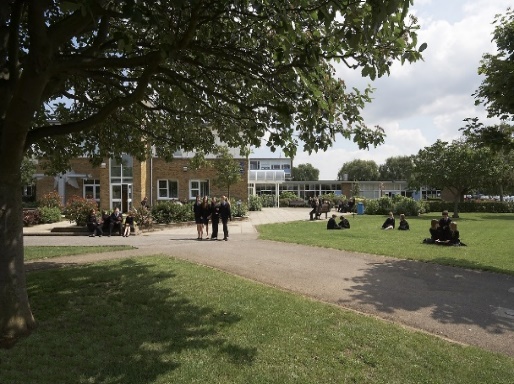 “This is a school that is dedicated to pupil learning…”
IiP Gold Standard 2016
2
Philosophy
Recruit        Retain         Lead Staff
 	
                              Reframed as:

   Lead            Retain         Recruit staff

   “Collective teacher efficacy” (Hattie, 2016)
(more than double effect size of feedback, more than treble that of pupils’ background and levels of motivation)
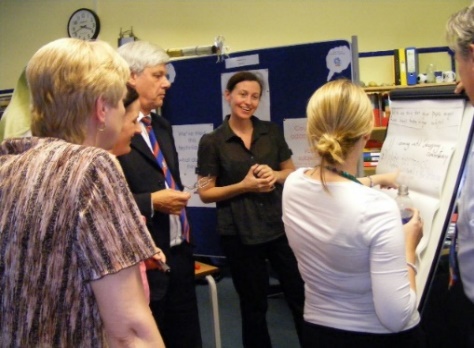 “The school is excellent at encouraging people to take on a role in leading and introducing initiatives…”
IiP Gold Standard 2016
3
Collective Teacher Efficacy
Advanced teacher influence
	(leadership roles; decision-making)
Goal consensus
	(vision/shared priorities)
Responsiveness of leadership
	(leaders’ responsibility to help/show concern/respect)
“The successful combination of strategic thinking with a real understanding of operational issues, means that the school is able to react and respond with shared priorities in achieving success.”  
IiP Gold Standard 2016
4
Leadership
Clear values/ethos/vision
Modelling – e.g. cover, discipline, duties, teaching, to reinforce sense of team cohesion
Keeping your word: “to consult, or not to consult?”
Principles are easy when times are good – e.g. time off
The “pay paradox”
Morale and the importance of communication
“The leadership of the school is simply the best example I have seen in any school.”  
IiP Gold Standard 2016
5
Communication
Tone – e.g. Staff briefing – share pedagogy/best practice/celebrate pupil success (moan in private!)
Bulletin with weekly headlines about the big picture/our school etc. plus “thank yous”
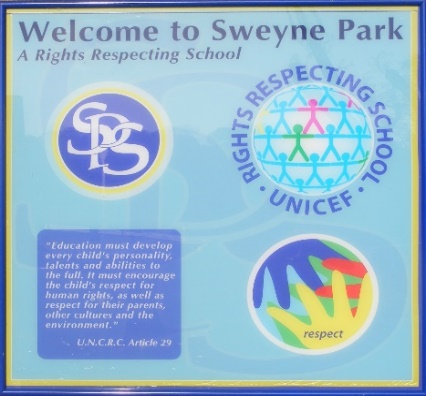 “There are a number of well embedded arrangements for communication such as the weekly line management meetings.  These are taken seriously and valued by all”
IiP Gold Standard 2016
6
Thank yous!
“People’s contribution to the organisation is recognised and valued”
IiP Gold Standard 2016
7
Retention
Excellent staff need to be freed up to teach/initiative overload
Difficult conversations need to take place early
Justice is seen to be done
Outstanding staff sometimes need to leave
Praise and recognition (portfolio notes/staff bulletin)
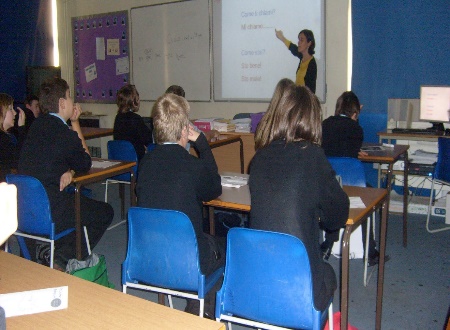 The Sweyne Park School is the best example I have come across in any school of valuing and praising the contributions of people”  IiP Gold Standard 2016
8
Praise Portfolio Form
9
“….notes are given for people’s portfolios as acknowledgement.”
IiP Gold Standard 2016
CPD
Personalised
Performance Management analysis for identifying steers/signposting relevant personal training opportunities.
“Favourites” are problematic
School to school support opportunities
Opening a new Sixth Form!
“Acting leadership” opportunities
September payments (retention and succession planning!)
“This is a school where people are given the opportunity to develop in their roles with considerable support…” IiP Gold Standard 2016
10
Recruitment
ITT offer to providers (as well as the students)
Recognition of the Early Careers Teacher/NQT programme
Recruitment practices and interviews (e.g. rejection)
Word of mouth within the community
All new staff do a TLA or enrol on a Masters course
Volunteers!
Resource Base staff – growing our own specialists
“There is an ethos throughout the school of valuing and respecting others”
IiP Gold Standard 2016
11
The End Result
Trust/staff commitment/honesty with you
Attendance at 98% 
Covering for absence/maternity etc 
Staff “overload” to avoid agency staff (none used since 2006)
All cover done by retired Sweyne Park teaching staff
When the school has an issue to overcome, e.g. critical incident, poor set of data, there is a collective will to overcome it.
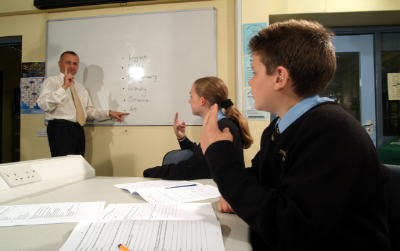 “The school has a reputation for excellence…” 
IiP Gold Standard 2016
12
Collective Teacher Efficacy
Advanced teacher influence
	(leadership roles; decision-making)
Goal consensus
	(vision/shared priorities)
Responsiveness of leadership
	(leaders’ responsibility to help/show concern/respect)
“The school is a ‘steady ship’ which sets an environment of great clarity in the way plans are followed.”  
IiP Gold Standard 2016
13
And finally…
Sir Michael walks into a bar and pays for his pint with a tenner…
	- he expects change immediately!
Sir Michael walks into a bar…
	- ironic, as he is the one who raised the bar in the first place! 
Sir Michael walks into a bar “whiskey please!”
	- “Teachers?”
	- “Don’t you start!”
	- “Famous Grouse?”
	- “I’ve been called worse!”
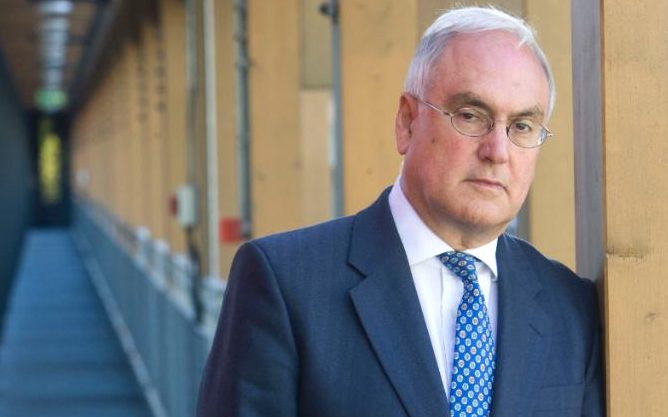 14